Дом-интернат для    детей-инвалидов              с особенностями психофизического развития                                        на 170 мест
2 дома-интерната общего типа 
на 460 мест
Стационарные учреждения 
на 2 730 мест
6 домов-интернатов психоневрологического профиля 
на 1 530 мест
12 отделений круглосуточного пребывания
 на 570 мест
1
Численность койко-мест психоневрологического профиля в домах-интернатах, ед.
2
Организация занятости в домах-интернатах
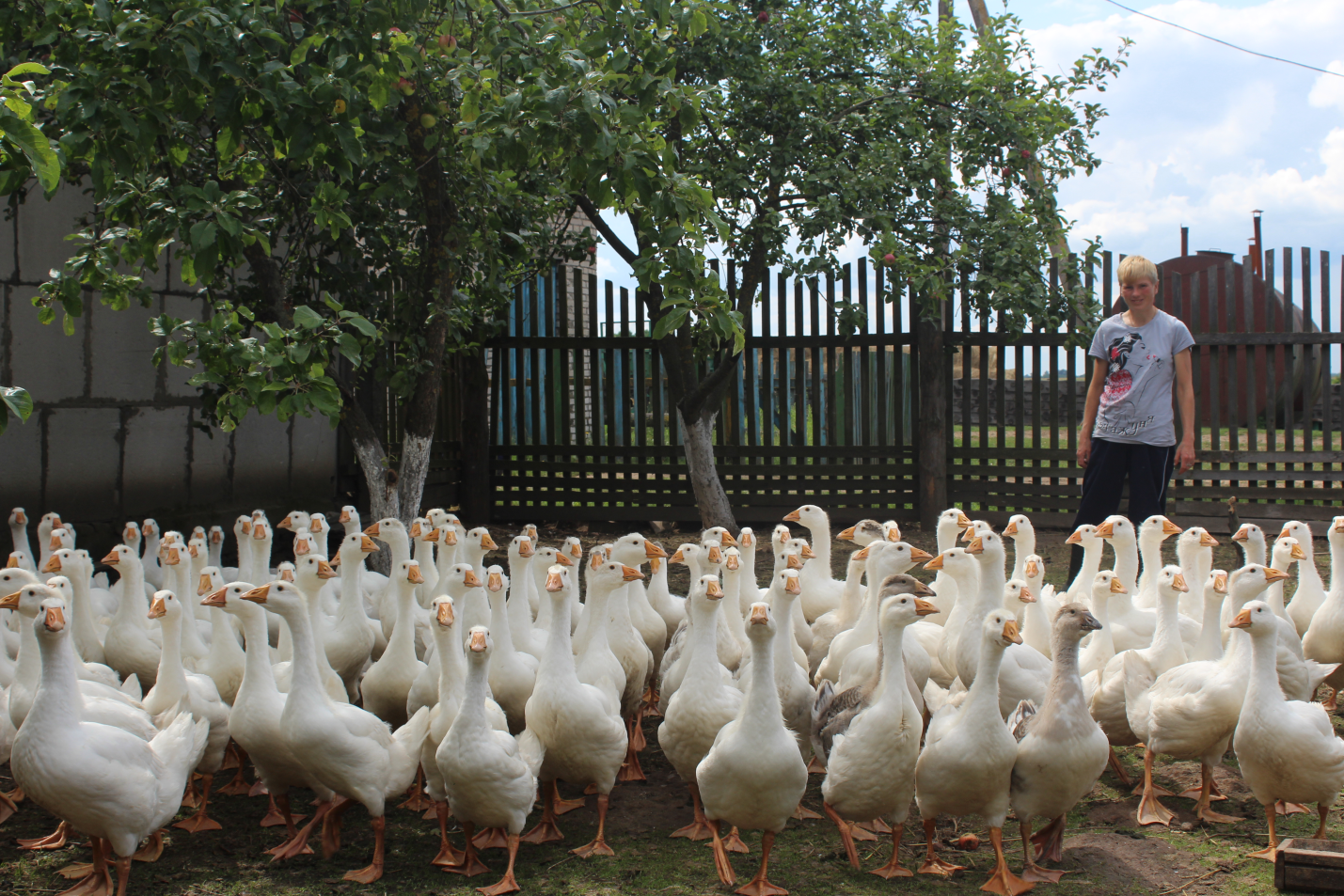 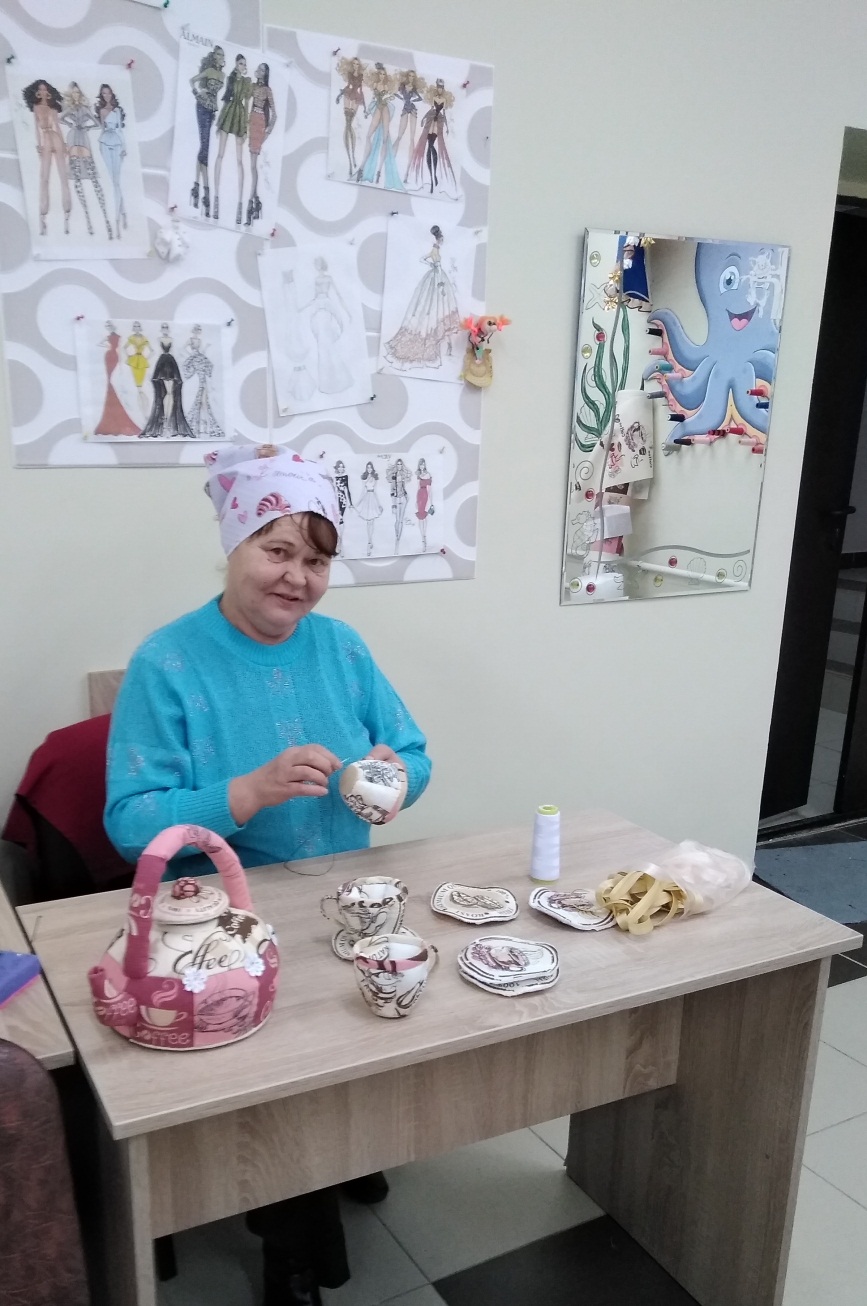 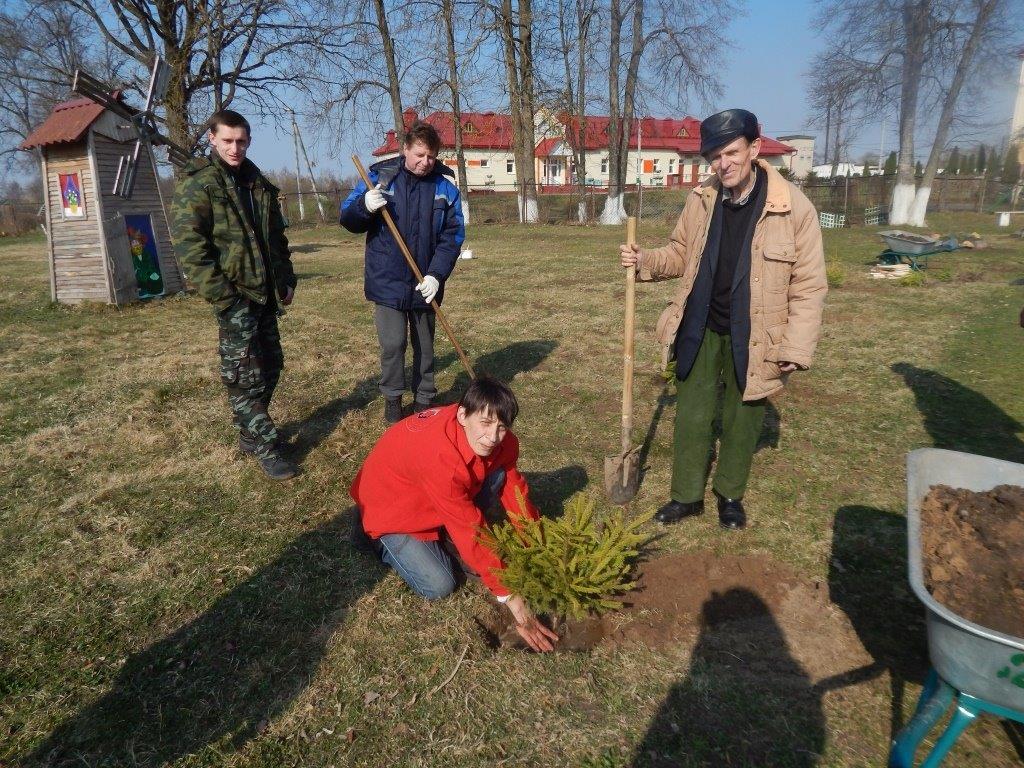 3
Трудотерапия в  домах-интернатах
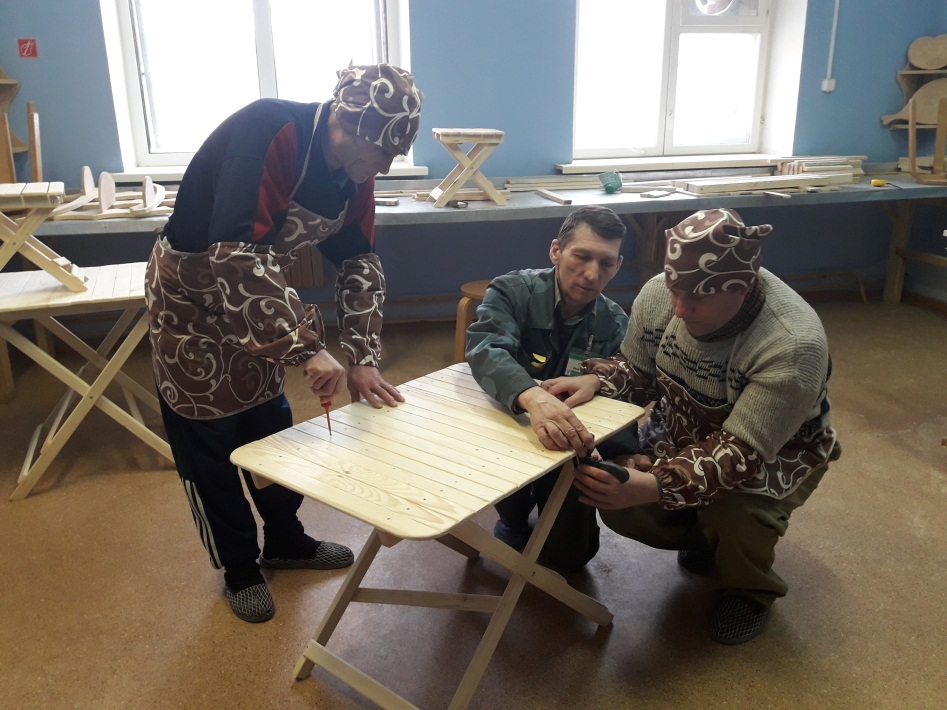 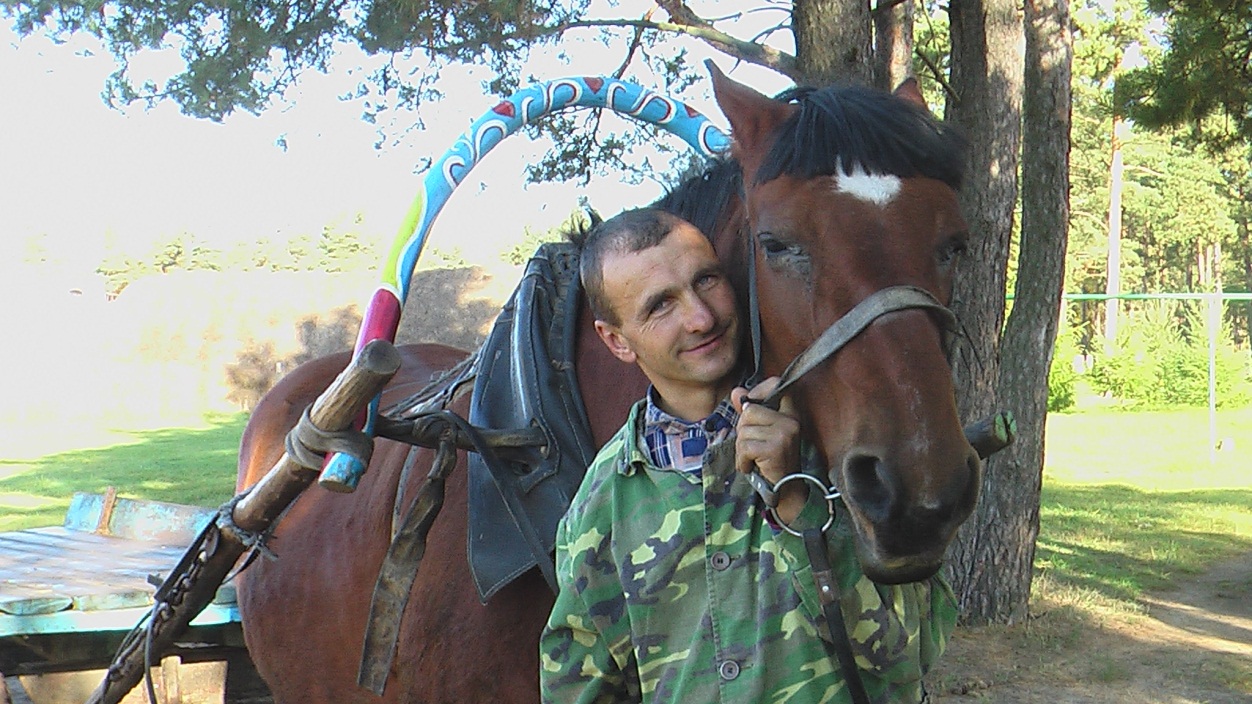 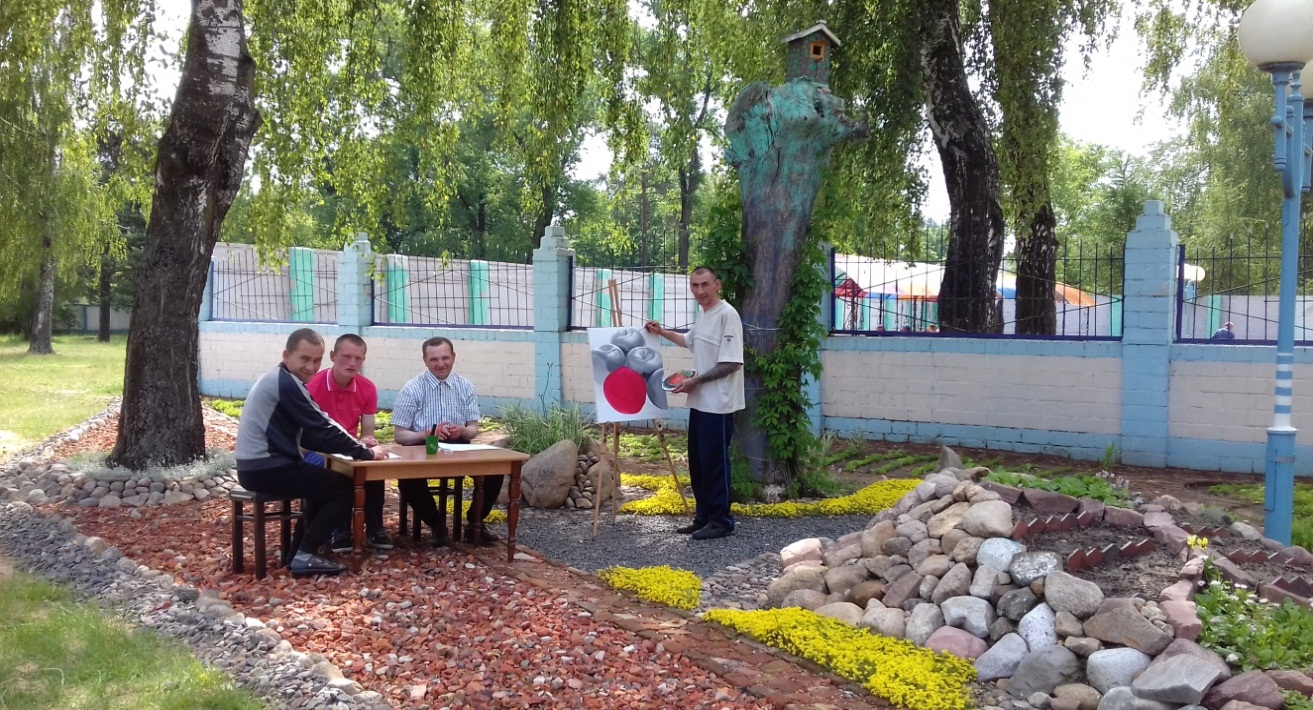 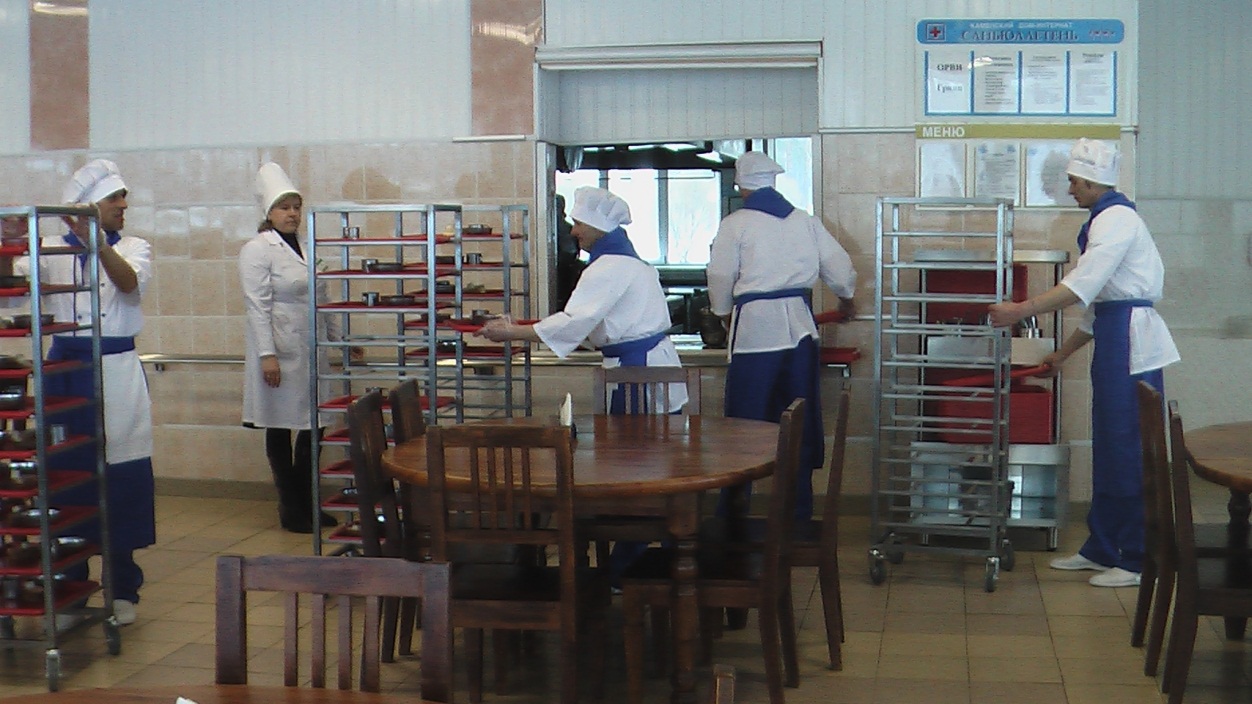 4
Сведения о получении доходов от приносящей доходы деятельности домами-интернатами, тыс. рублей
5
Прочее
1%
Реализация изделий

6%
Оказание платных услуг

8%
6
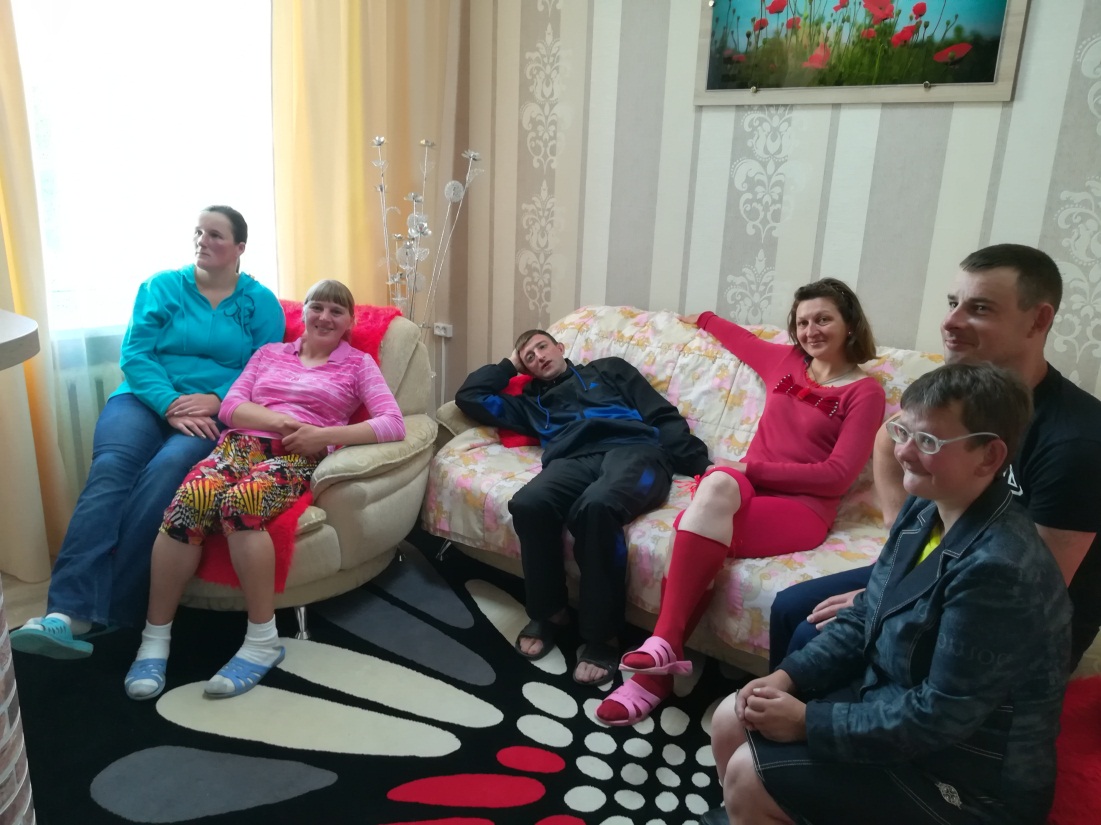 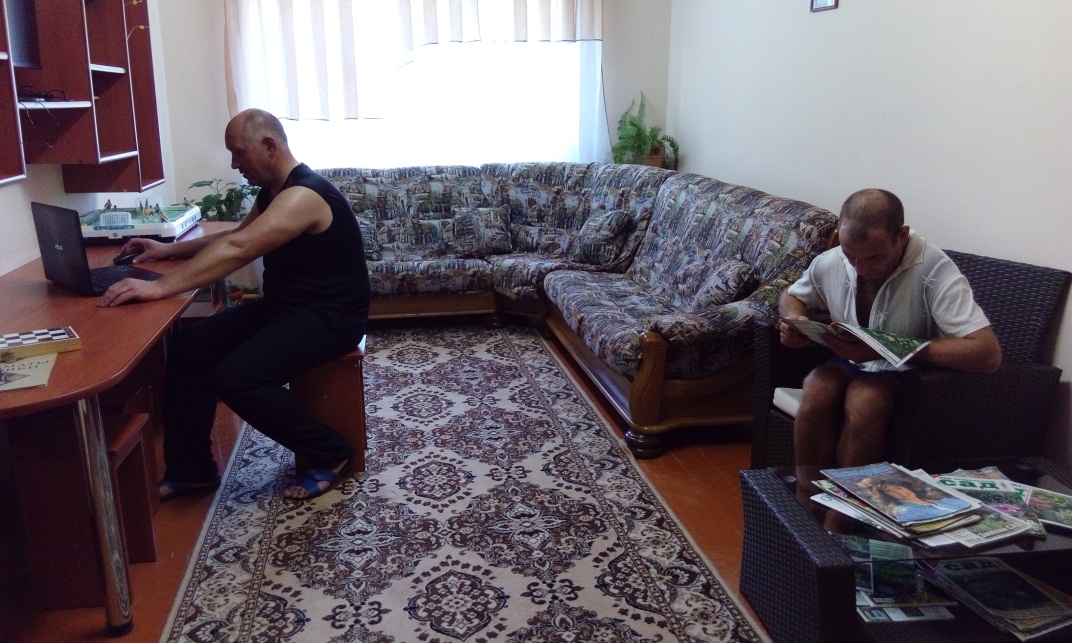 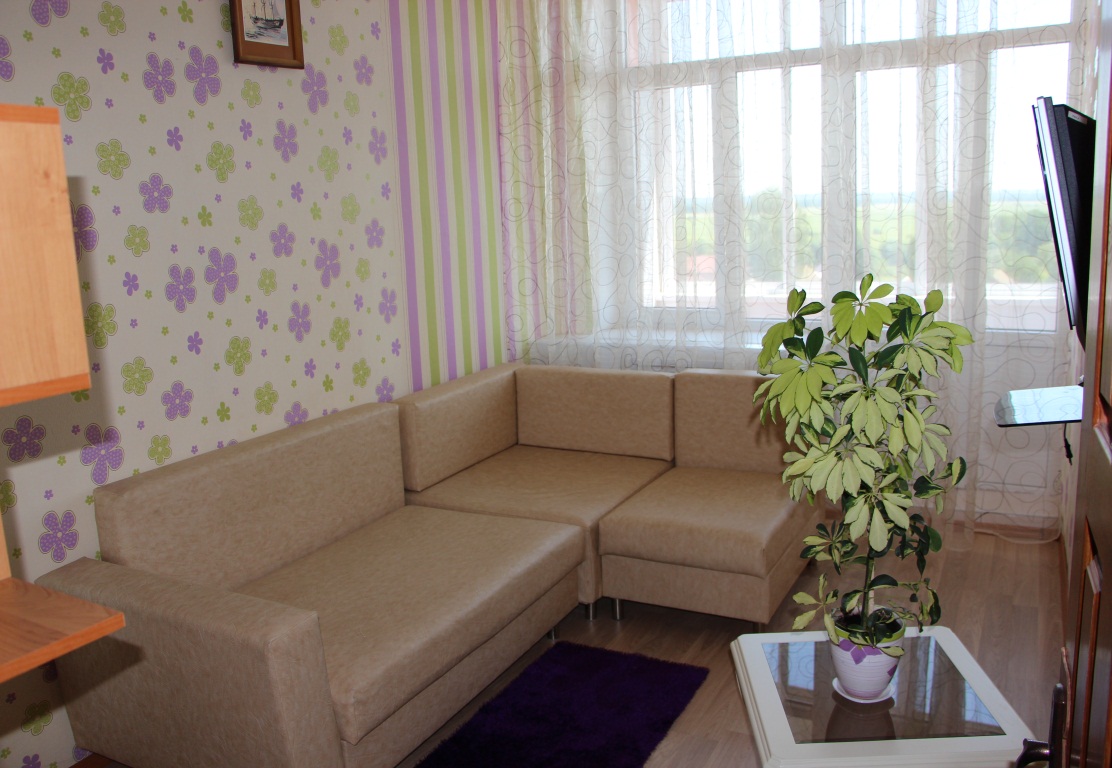 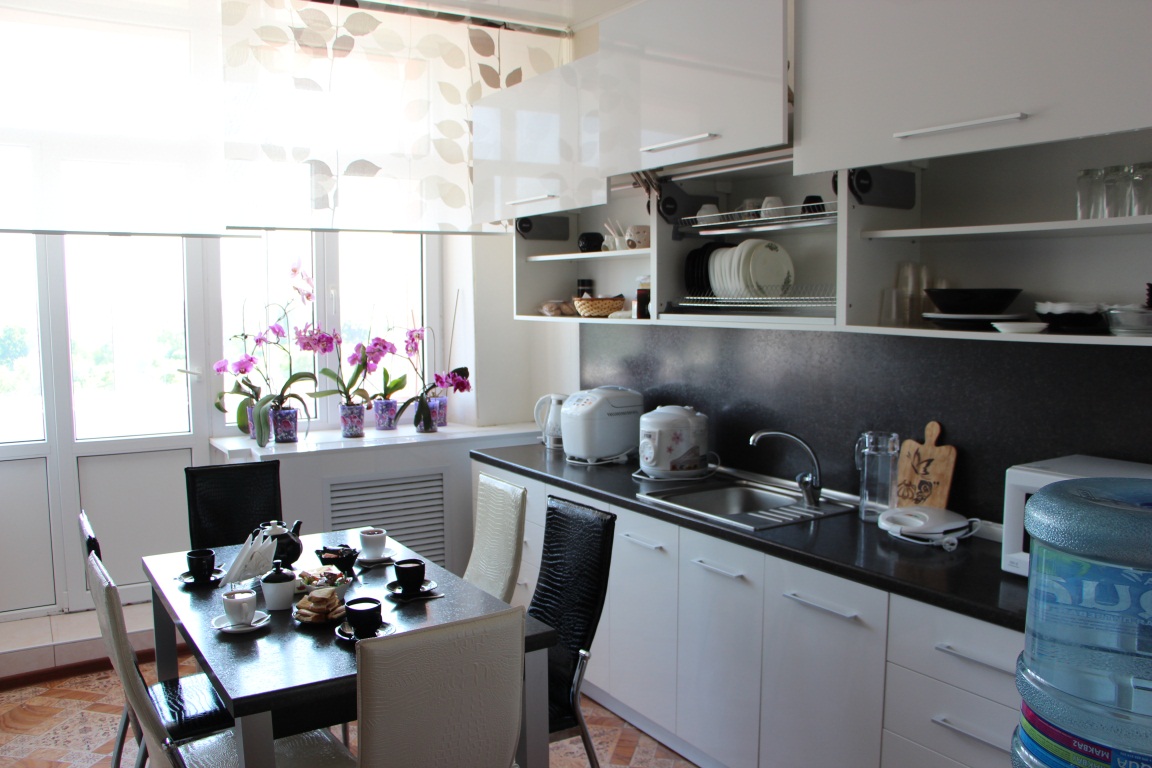 7
Воспитанники Весновского дома-интерната, 
восстановленные в дееспособности
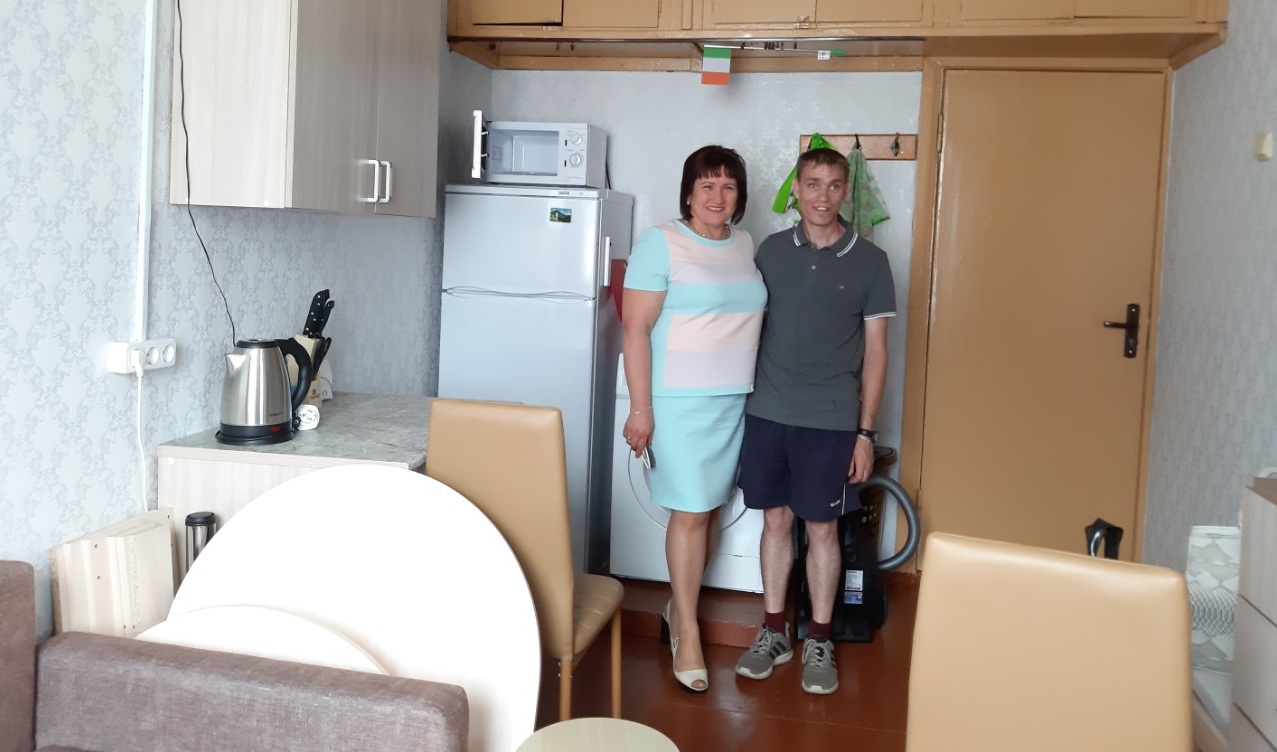 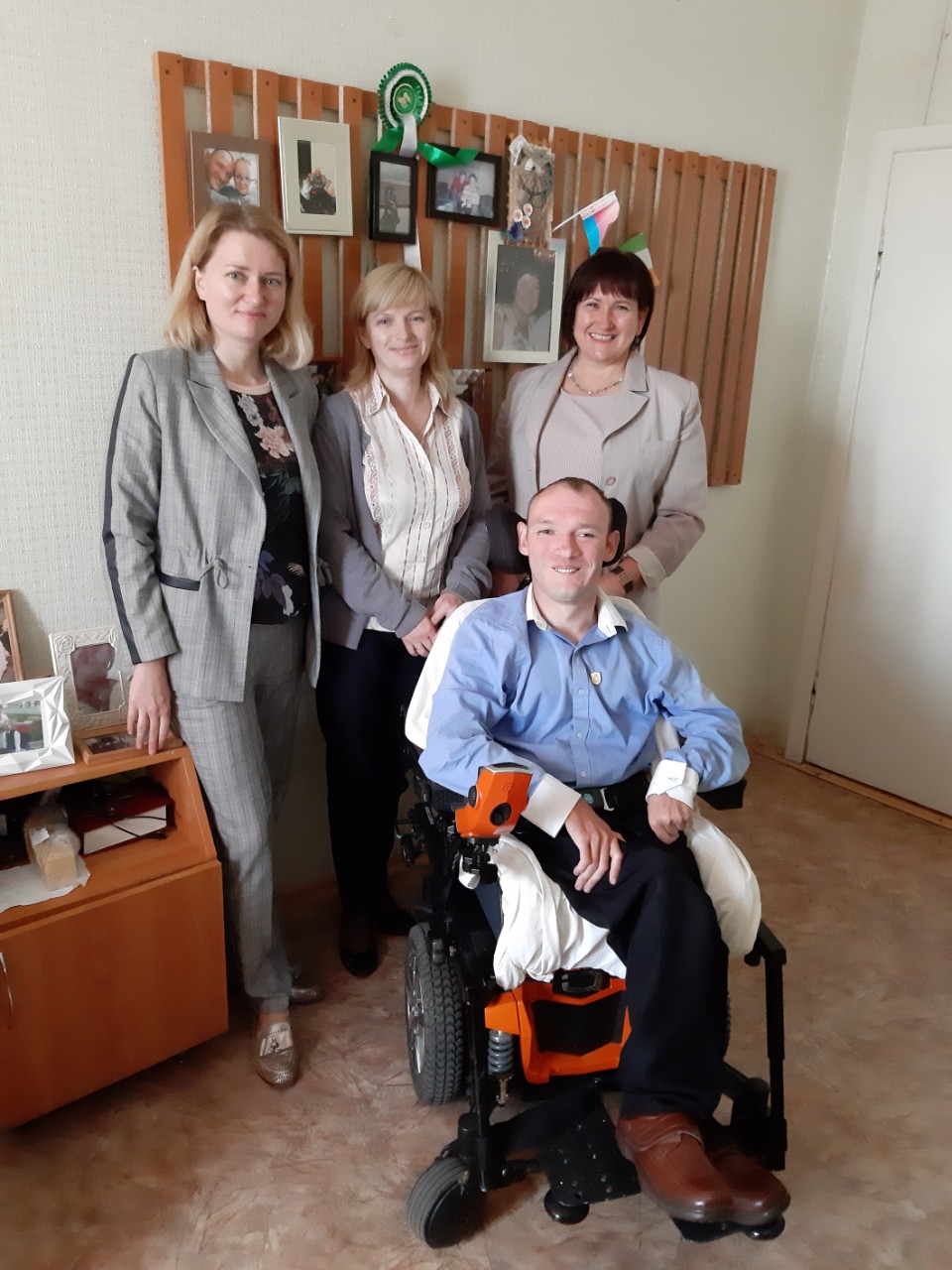 8
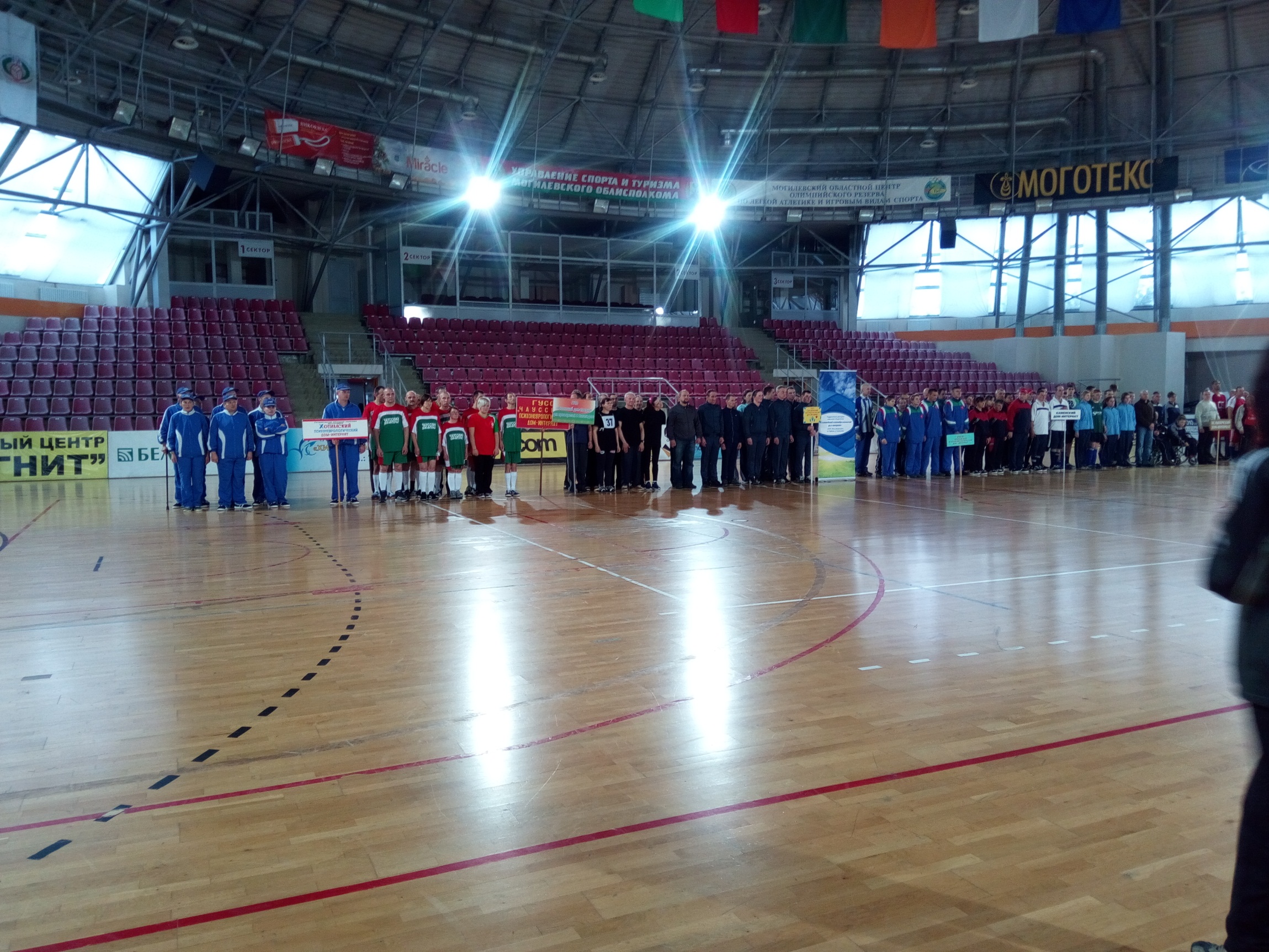 Дом самостоятельного проживания Чаусского дома-интерната
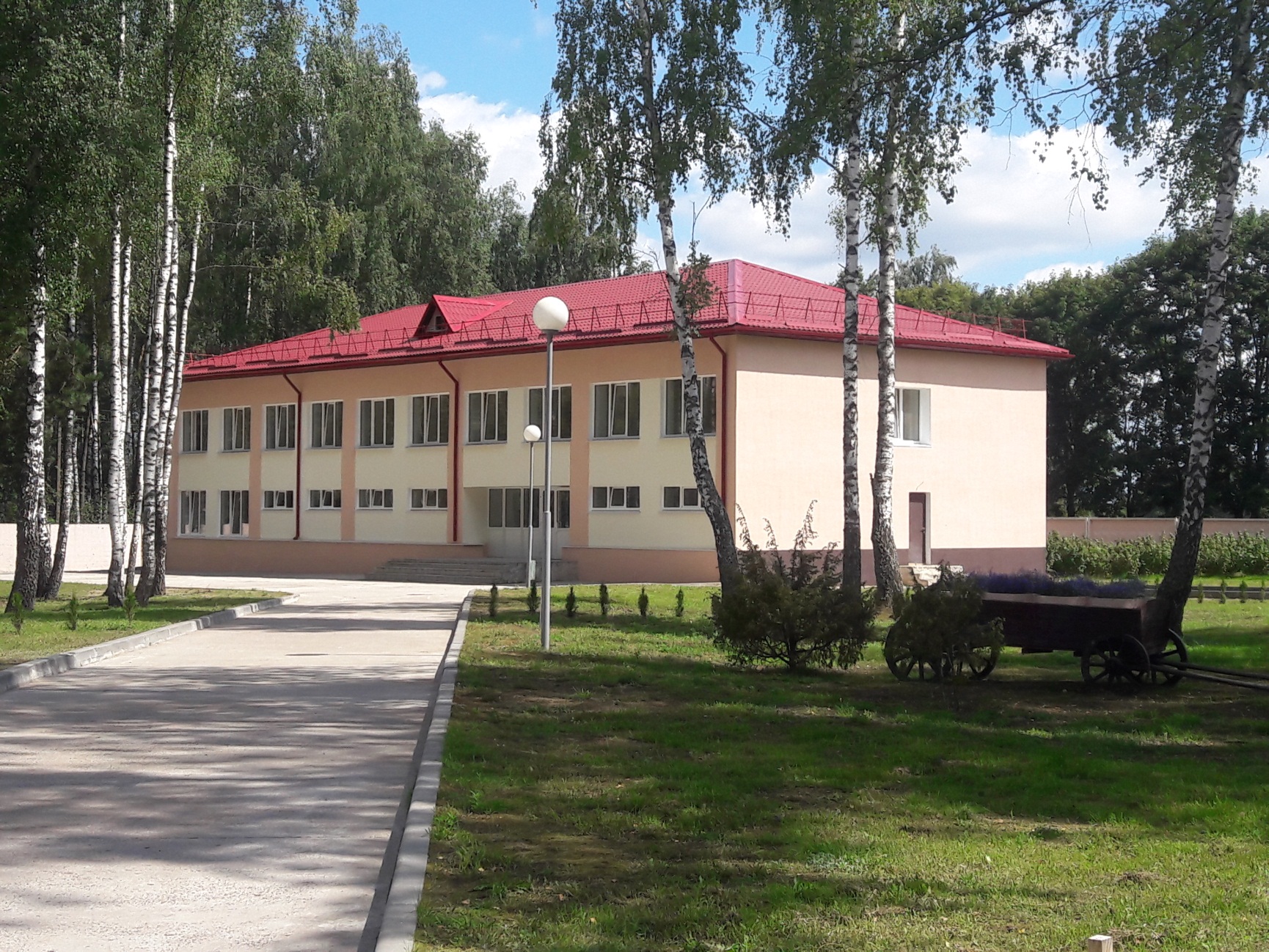 9
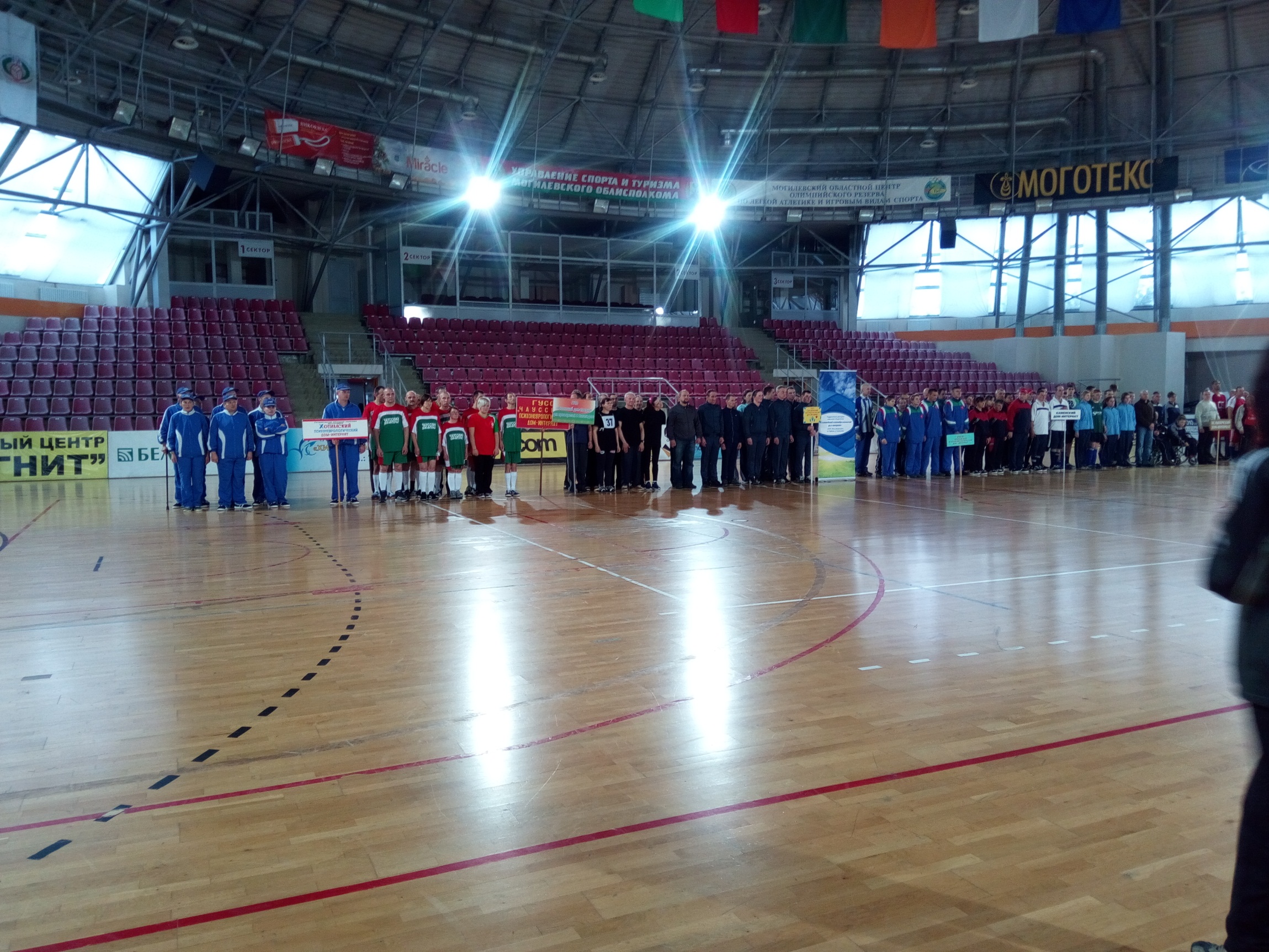 Дом самостоятельного проживания Чаусского дома-интерната
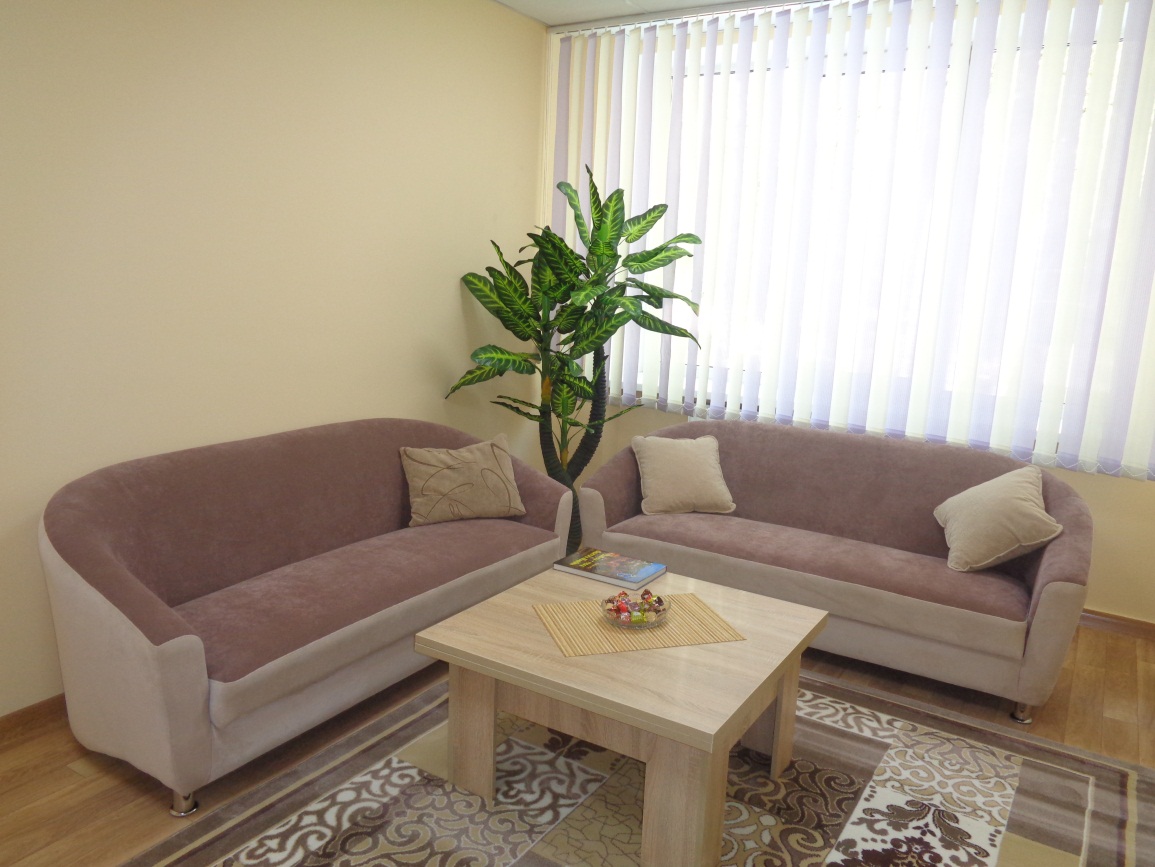 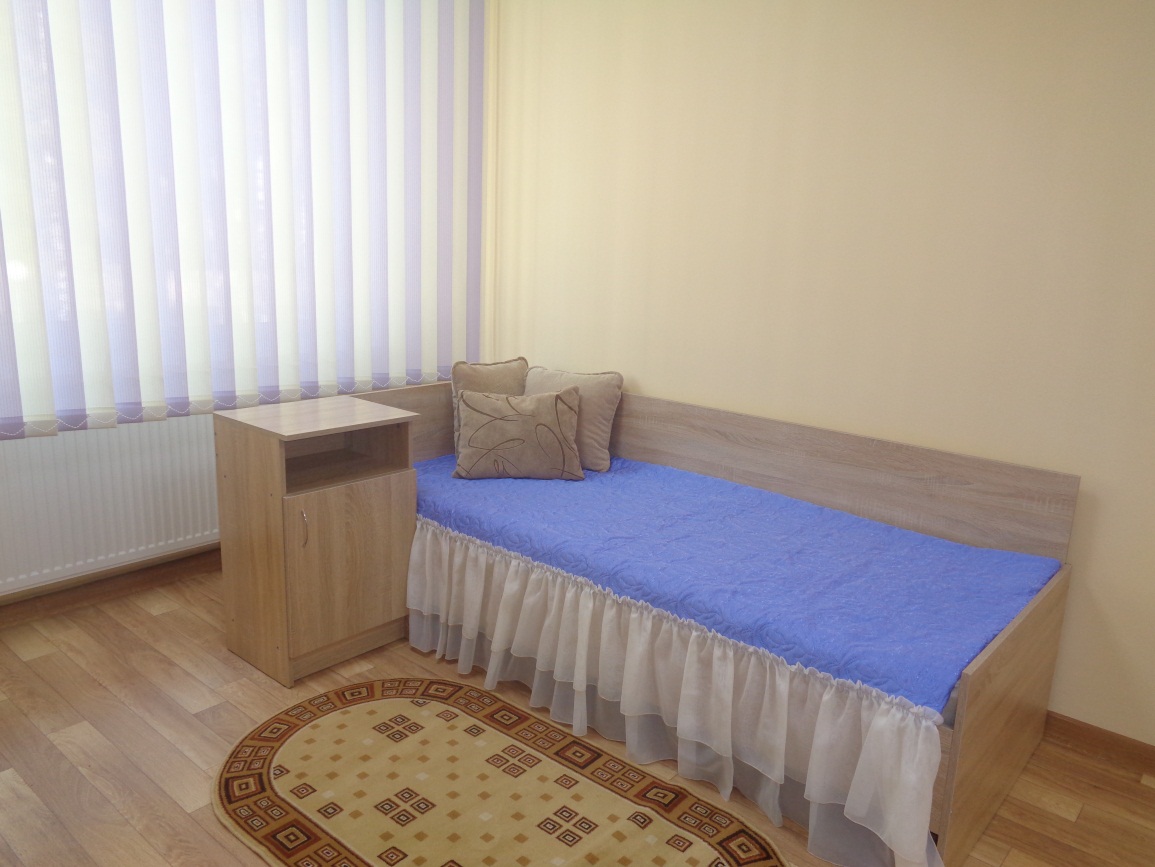 10
Модель многопрофильного учреждения социального обслуживания
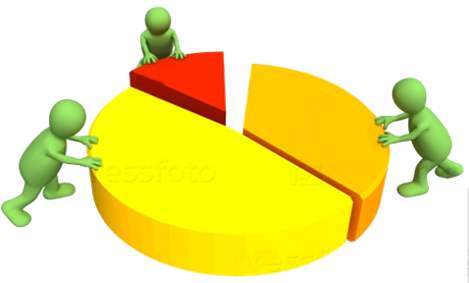 Дом-интернат – многопрофильное учреждение
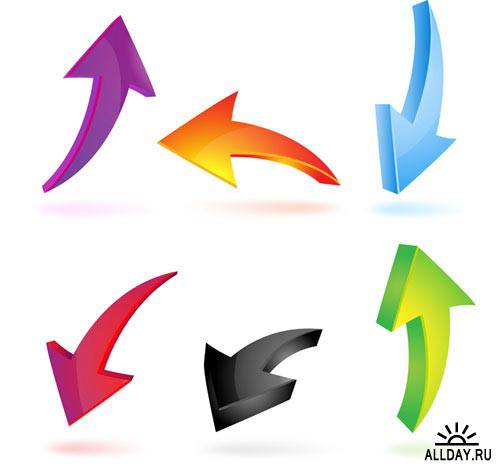 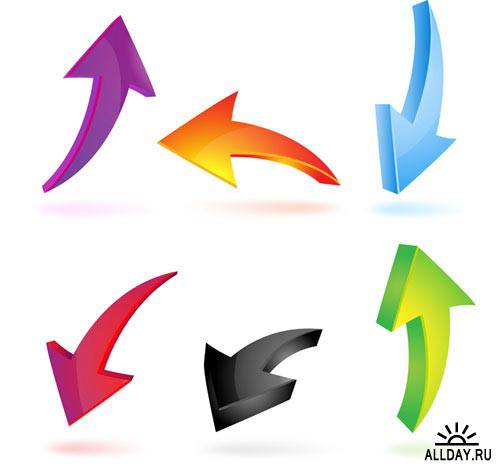 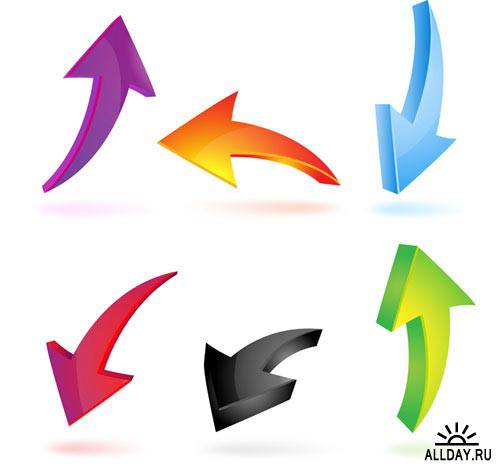 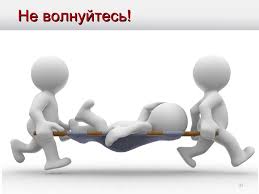 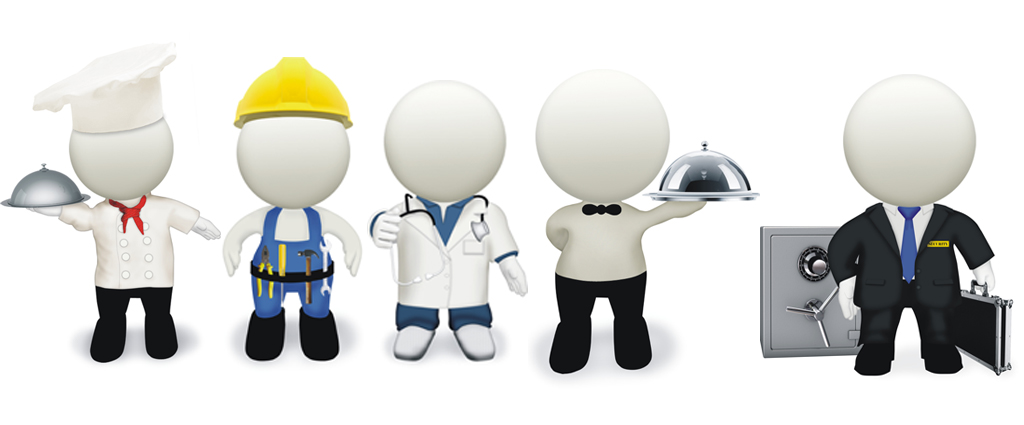 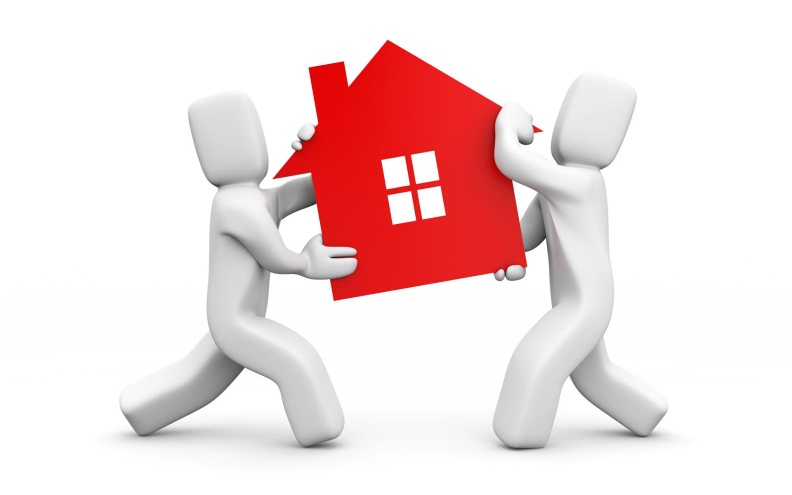 Стационарное обслуживание
Сопровождаемое проживание
Общежитие
11